Barva v poezii: prototypy, konotace, příběhy a paraboly(+ Co víme o bílé)
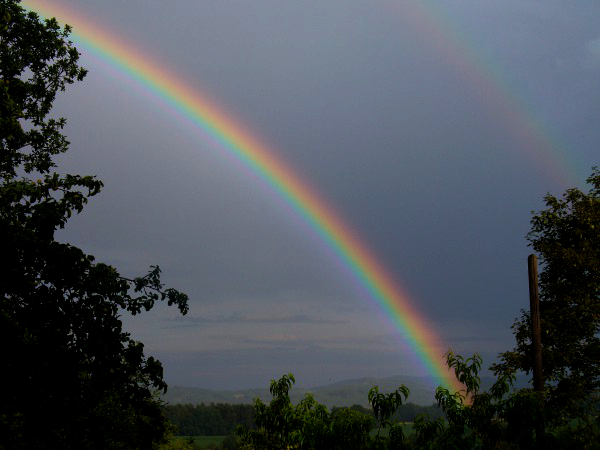 Irena Vaňková
FF UK (Praha)
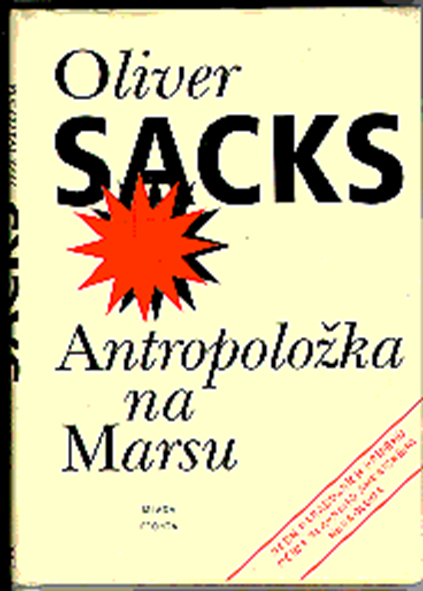 Barvoslepý malíř
- zkušenost mozkové achromatopsie a zkušenost barevného vidění:
„pomoci zodpovědět otázku, jak mozek vidí (nebo dělá) barvy“
 (s. 20)


Naše otázka: Jak „vidí“, resp. „dělá“ barvy (resp. koncepty barev) naše mysl a naše kultura ?


Oliver Sacks:  Antropoložka na Marsu. Sedm paradoxních příběhů. Praha: Mladá  fronta, 1997, s. 19 – 46.
1. východisko – fenomenologické: Přirozený svět2. východisko – kognitivně- a kulturnělingvistické –- tělesná představová schémata (schéma cyklus), smyslová zkušenost - kulturní zkušenost Středoevropana, resp. Čecha
Barvu je možné pomocí slov jen velmi nedokonale naznačit a značně povrchním způsobem pojmenovat. Na nemožnosti postihnout barvu verbálním či jiným způsobem je založeno monumentální umění a jeho účinnost. 







Wassily Kandinsky, O duchovnosti v umění. Praha: Triáda, 1998, s. 82.
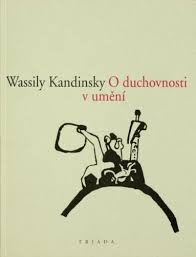 Barvy a jejich vnímání (↔ a pojmenování barev v jazyce) v kognitivně- a kulturnělingvistické perspektivě			    – jde o jev univerzální, nebo relativní?
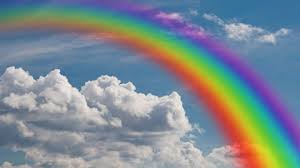 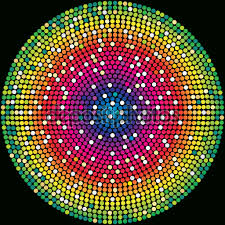 Univerzalismus a relativismus – „oči a brýle“
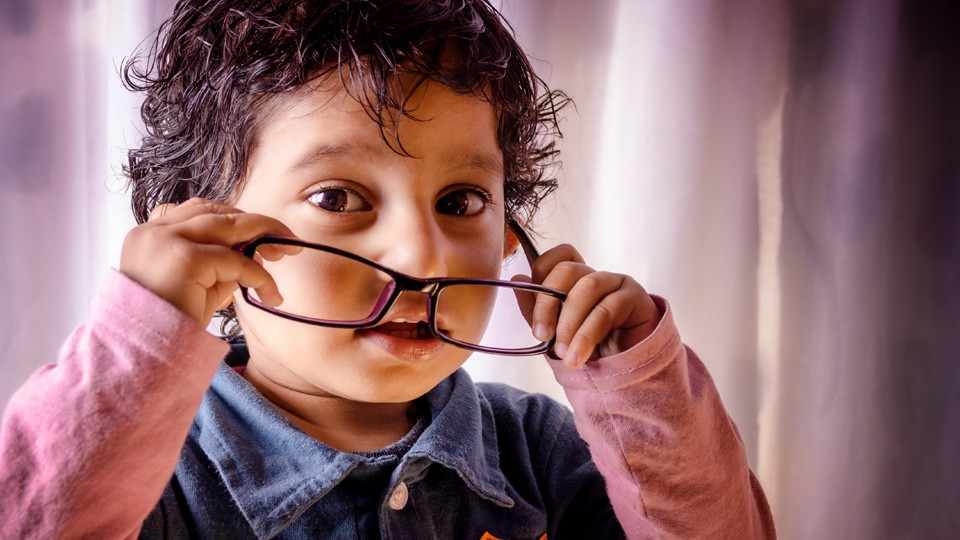 Brent Berlin – Paul Kay: Basic Color terms. Their Universality and Evolution. Berkeley: University of Califonia press, 1969.Základní barvy – vývojová posloupnost
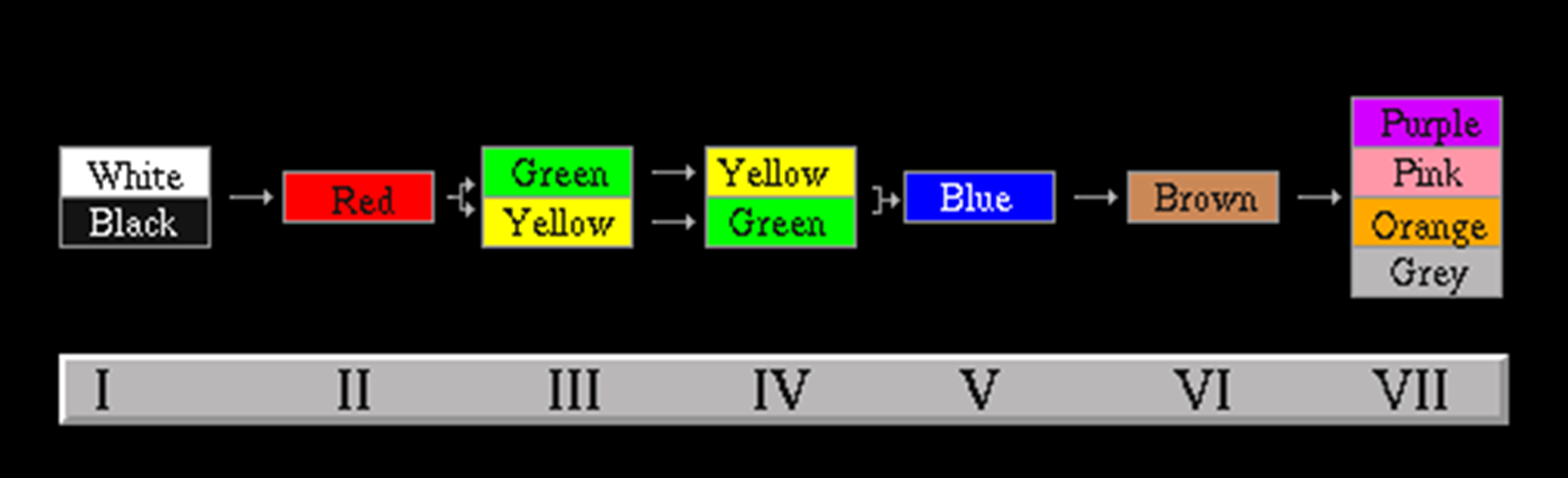 Anna Wierzbicka: Význam výrazů Pro barvy a univerzálie vidění.iN: A.W.: Sémantika: elementární a univerzální sémantické jednotky. Praha: karolinum, 2014, s. 311 – 359).- barva není univerzální pojem- Univerzální je …■ … pojem „ViděT“   →  světlo / Tma  +■ … pojem „JAKO“ (srovnání na vizuálním základě)→ → →  Teorie prototypů
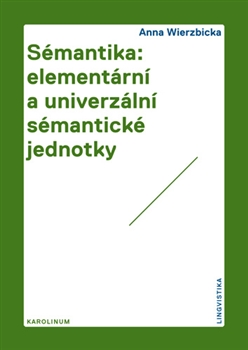 Barevný Prototyp – typický nositel dané barvy
- zjišťování konceptualizace barev na základě jazyka → hledání prototypu (a dalších, i méně typických nositelů dané barvy) – může být a bývá kulturně rozrůzněno
prototyp je (silněji nebo méně silně) ukotven v jazyce (resp. v dalších sémiotických systémech spojených s danou kulturou): potvrzují ho jazyková a textová data, a to zejm.  
etymologie, sekundární významy, deriváty, synonyma, frazeologie; folklor a popkultura; texty 
Bílá: sníh
Černá: noc
Červená: krev; oheň 
Zelená:   rostliny
Modrá:   nebe 
Žlutá: slunce; podzimní příroda
Zelená – verifikace prototypu

etymologie –  zelьje (srov. zelí, zelina),  poukazuje k rostlinnosti 
zeleň – význam „porost, rostliny“ (městská zeleň), srov. též zelenat se
Travička zelená…
Komu se nelení, tomu se zelení 

SSČ
zelený příd. mající barvu jako čerstvá tráva, jehličí ap.: zelené listí, louky; zelené oči; být zelený závistí, zlostí bledý, zsinalý; zelená píce čerstvě posečená (× suchá, seno); zelený hrášek sklizený a používaný v nedozrálém stavu; zelené papriky; zelená petržel petrželová nať; zelené hnojení prováděné zaoráváním nadzemních částí rostlin; zelené zlato chmel; zelená sedma (v kartách); círk. Zelený čtvrtek (před Velikonocemi) …
zeleň, -ně ž 1. zelená barva, zelené zbarvení: hrášková, brčálová zeleň; sytá zeleň; zeleň trávy 2. zelený porost: břeh zarostlý zelení 3. zelené barvivo: smaragdová zeleň; bot. zeleň listová chlorofyl
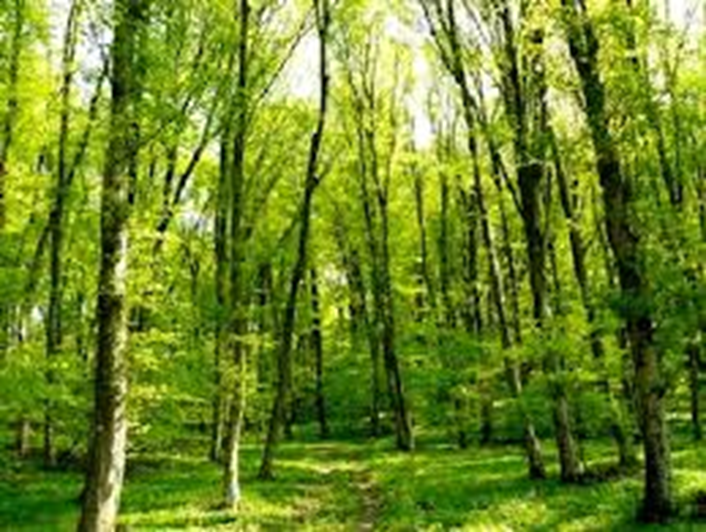 Obrazy světa jsou kulturně rozrůzněné: Jaká je to barva?
č. zelená  („barva rostlin“)						                                                                         
  angl. green
  rus.   zeljonyj
modrá  ("barva nebe“)
    blue
    goluboj - sinij
vietn. xanh („barva klidného moře, nebe, rostlin a kamení“)
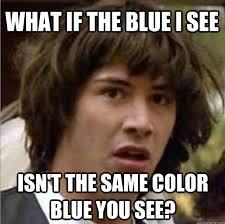 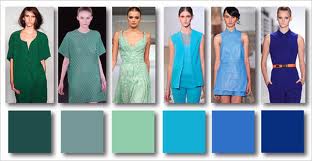 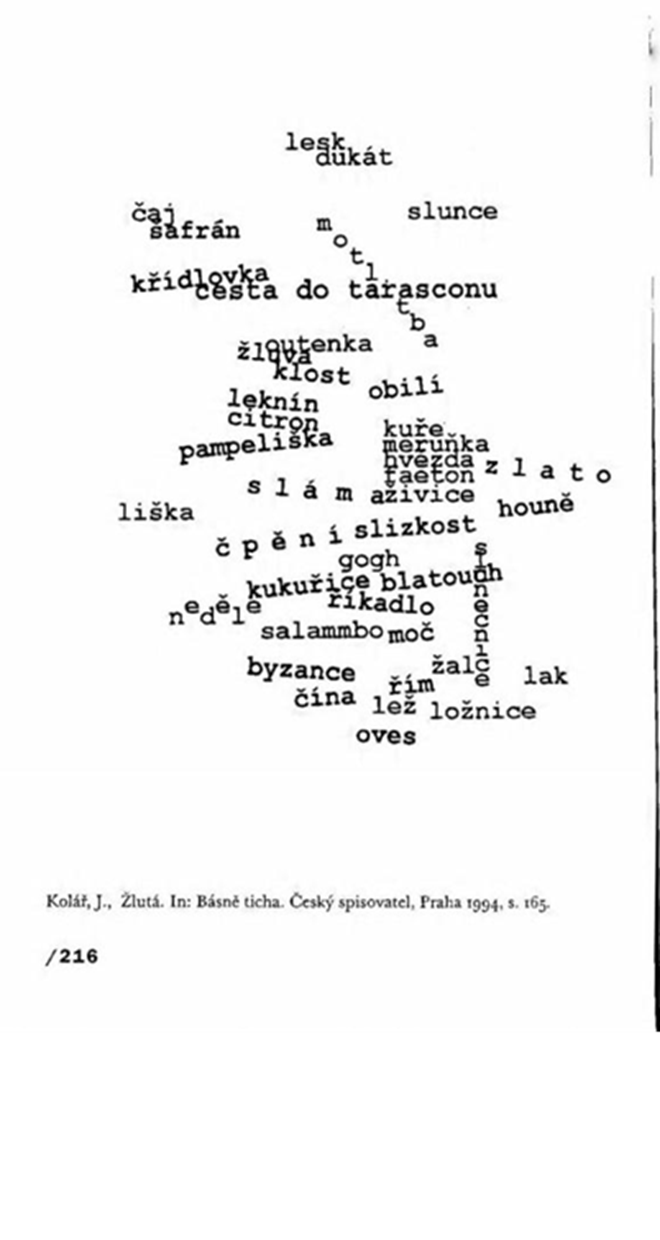 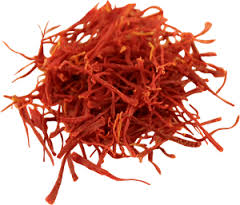 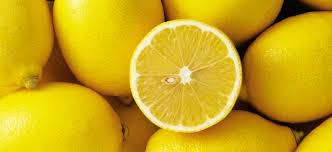 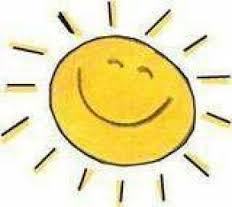 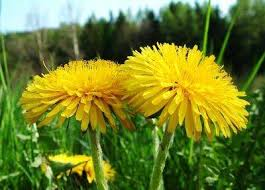 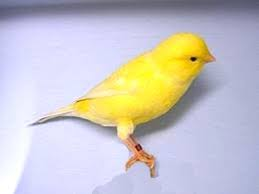 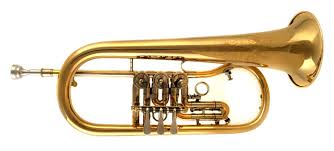 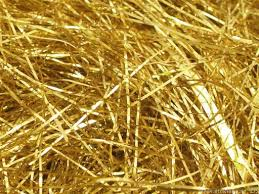 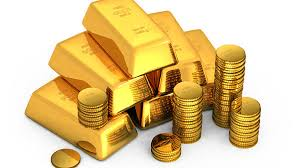 Konotace spojené s  barvami a jejich nositeli
Typických nositelů barvy může být (a obvykle je) víc.
Konotace – spolu-významy:

R. Tokarski – barva přebírá konotace spojené se svým prototypem, resp. typickým nositelem
U bílé to jsou zejm. konotace spojené se sněhem – čistota, dokonalost, chlad, pomíjivost, amorfnost…; srov. dále např. lékařský plášť, nemocnice – sterilnost, slavnostní bílé roucho novokřtěnců, šat nevěsty… 
Srov.  Dále např.  – červená: krev, oheň, růže, kohout…
                          - zelená: (svěží) rostliny, jaro,  mládí, naděje…
Lidová pÍSEŇ (česká, moravská)
Bílá: bílý šátek, košile; ptáci (husy, holub, holubička), části těla (ruce, nohy, líčka), květiny; kůň; bílý den / bílé ráno
Černá: oči; kůň (vraný); les 
Červená: jablíčko, růžička; líčka; krev 
Zelená: strom, ratolest, rozmarýn, travička; háj; vínek, věneček; též opozice zelený x suchý (javor aj.)
Modrá: oči; kvítek, … růže
Žlutá
Šedá  (sivá) 
Hnědá
Růžová
Oranžová
Fialová
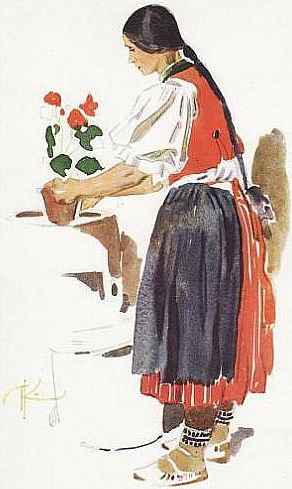 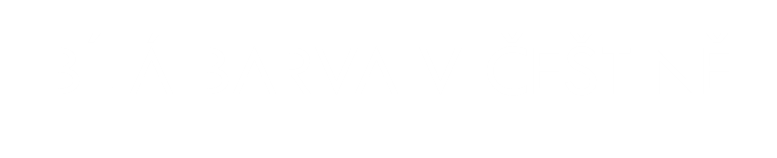 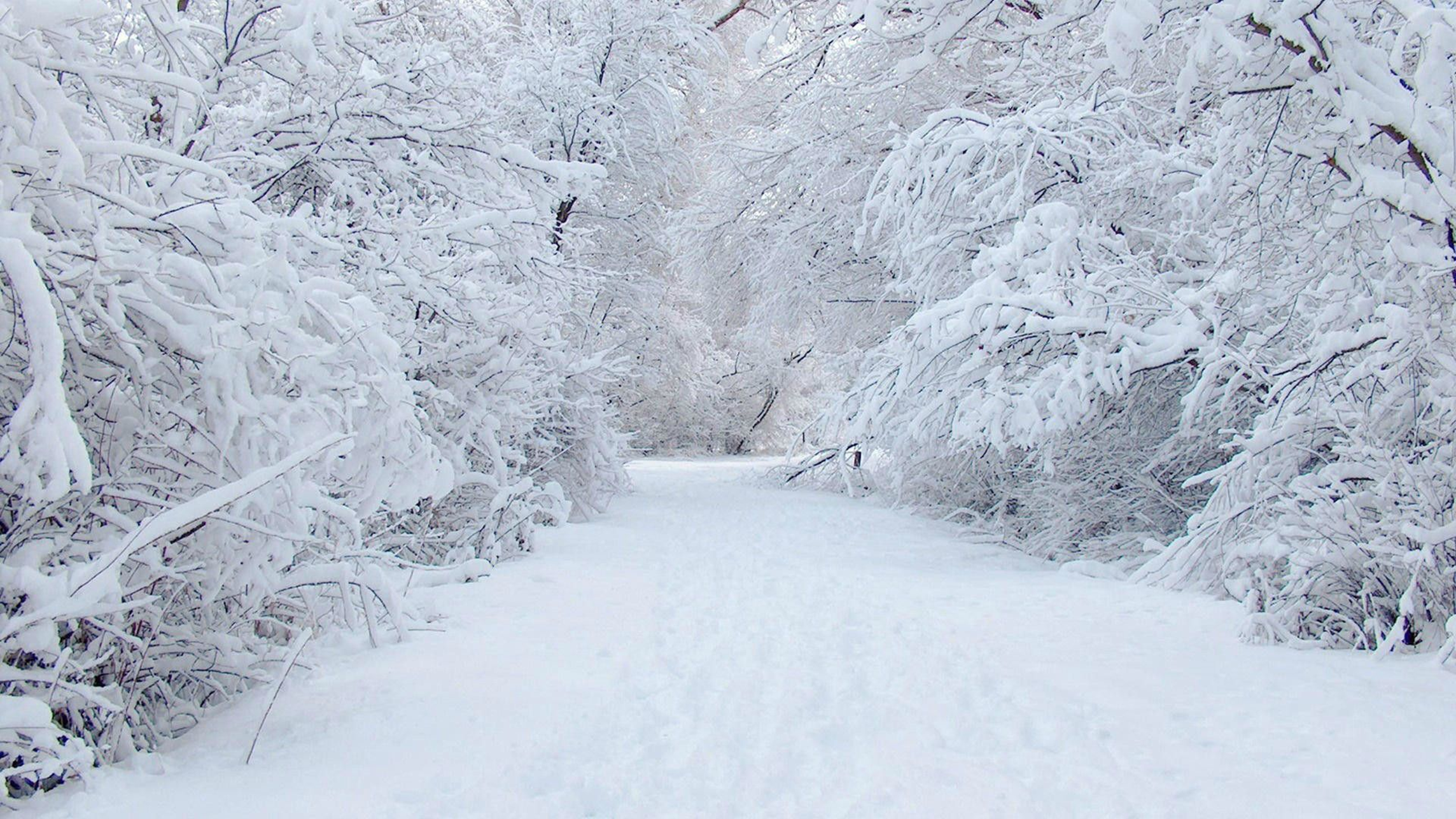 Barvy achromatické („Ne-BaRvy“)
bílá
černá
šedá

a/ kvantitativní poloha prototypu (světlo – tma – šero)
b/ kvalitativní  poloha prototypu (sníh – havran - popel)
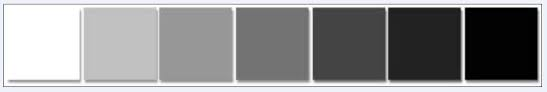 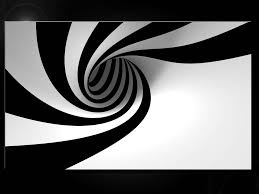 Etymologie: Bílý
← zářit, světlo, jas
J. Rejzek (2001, 2015) odkazuje – se zmínkou o keltském *belos „světlý, zářivý“ – k praindoevropskému východisku *bh el-/  *bhol- s významem „zářit“
J. Holub a F. Kopečný (1952) udávají možný staroindický původ – s odkazem na sanskrtské bhāti „září“, bhālam „lesk“. Také řecký výraz leukos („bílý“) je jazykově příbuzný s latinským lux („světlo“) 
                                                                                 
				           ← bílý, běloskvrnatý
● V. Machek (1971/1997) – prasl. a starosl. ekvivalent bělъ protějšek v řec.  βαλιόϛ („bílý, běloskvrnatý“), což je příbuzné s litevským báltas. Srov. též Balt. (Tento výklad zdůrazňuje kvalitativní aspekt bílé, tj. bílé zabarvení.) 
Balt
labuť, Labe (Elbe)
alba

Ve slovnících symbolů bývá bílá charakterizována jako barva světla a čistoty (Lurker, 2005).
SSJČ
bílý 1. zbarvený jako čistý sníh n. vůbec jasně zbarvený (op. černý): b. papír; b-á sněženka, lilie; b-á křída; b-é peří; b-á holubice; b. vlas, vous šedivý; b-á tvář bledá; b-é světlo jasné; pracovat do b-ého rána přes celou noc; byl už b. den rozednilo se; přen. b-á stránka, b. list čistá, nepopsaná; b-á duše (bás.) čistá, nevinná; b-é opojení zasněženou krajinou; b-á smrt ve sněhu; b-á vrána řídký zjev; b-á paní duch rodu; b-é povolání mlynářství; obléci b. kabát (zast.) nastoupit vojenskou službu; b. sport tenis n. lyžování; b-á káva s mlékem (op. černá); b-é víno (op. červené); b-á polévka masitá n. zeleninová, zahuštěná světlou jíškou; b-é maso nedospělých zvířat (např. telecí, kůzlečí), někt. drůbeže a ryb; b-é pečivo housky, rohlíky, žemle; b. chléb pšeničný ze středně vymleté mouky (op. černý); b-á voda (ob.) roztok octanu hlinitého; b-é zlato, přen. cukr; ♦ dělat z b-ého černé překrucovat pravdu; neříci ani b-é, ani černé neříci ani tak, ani onak, nic; nezaujmout stanovisko; dát něco černé na b-ém, mít něco černé na b-ém písemně potvrzeno; sv. Martin přijel na b-ém koni napadlo sněhu; hut. b. žár nejvyšší stupeň žáru; b-á litina bílé barvy na lomu; biol. b-é krvinky leukocyty; obch. b. týden doba speciálního (dř. též zlevněného) prodeje plátna a jiného textilního zboží; polit. B-á kniha sborník diplomatických dokumentů odůvodňující stanovisko urč. státu při jednání o někt. mezinárodní otázce; B. dům sídlo presidenta USA ve Washingtonu; círk. B-á sobota (ve velikonočním týdnu); – v zeměp. názvech: B-á hora (kopec), B-á Hora (obec); B-é Karpaty; B-á Rus Bělorusko; zool. čáp b., konipas b., pelikán b., volavka b-á; bot. narcis b., leknín b., růže b-á, vrba b-á 2. bělošský (op. černošský, černý, barevný): b-é plemeno; b. osadník, kolonizátor 3. bělogvardějský, kontrarevoluční (op. rudý): b-á armáda; b. generál; b-á hrůzovláda (Olb.) —
 zpodst. bílý, -ého m. 1. zprav. mn. bílí běloši; 2. bělogvardějec 3. (v šachu) hráč mající bílé figurky (op. černý): b. táhne; b. vzdal; bílá, -é ž. zast. ob. kořalka, zprav. režná; bílé, -ho s. 1. hovor. bílé víno 2. zast. ob. bělmo; — zpodst. *bílo, *bělo, -a s. bělost: pocit, představa bíla; bělo mlhy, oblak; → přísl. bíle (2. st. běleji): b. kvetoucí růže; b. oblečená dívka, přen. čistě; b. prokvetlé vlasy s šedinami; b. šedý světle; → přísl. bílo: na zasněžené silnici bylo b.; na střechách je b. napadl na ně sníh; → podst. bělost v. t.; — v. též nabíledni
svítiti 5. též řidč. s. se odrážet se od svého okolí světlou n. živou barvou: pod lesem bíle svítilo stavení; v rudých rtech svítily zuby skvěly se; prkna se jen svítila zářila bělostí; z roztrhaných rukávů svítily lokty probleskovaly
… V bílé, považované obvykle za kvalitu nebarevnou (zvláště impresionisty, podle nichž „v přírodě bílá vůbec neexistuje“), můžeme spatřovat symbol světa, z něhož barvy jako nositelé materiálních vlastností a substancí zcela vymizely. Tento svět se rozkládá v nebeských výšinách, z nichž nedolehne žádný zvuk. Slyšíme jen veliké ticho, připomínající nedobytnou a nepřekonatelnou chladnou zeď.  Bílá proto působí na duši jako veliké ticho, jež vnímáme jako hodnotu absolutní. Bílá nezní, což v hudbě odpovídá pauzám, okamžikům, kdy se věta nebo motiv na chvíli zastaví, aniž by to znamenalo definitivní konec. Je to ticho, jež není mrtvé, ale obsahuje naopak řadu nových možností. Bílá zní jako ticho, které jsme náhle pochopili. Je to nicota, která je dosud mladá, anebo přesněji cosi ve stavu prenatálním, před momentem svého zrození. Země tak zřejmě zněla v bílých dobách ledových. 
Wassily Kandinsky, O duchovnosti v umění. Praha: Triáda, 1998, s. 76.
Zimní
Jako by pokoušel se zrušit svět
snáší se sníh a cesty k nám jsou bílé
jsme zasaženi čistotou té chvíle
a kde je odpověď
 
Neslyšně za nás vyzvánějí zvony
ohluchlý zvoník usnul v závějích
a zabolela dálka bez ozvěny
když přestal padat sníh
							(Jan Skácel 1996: 390)
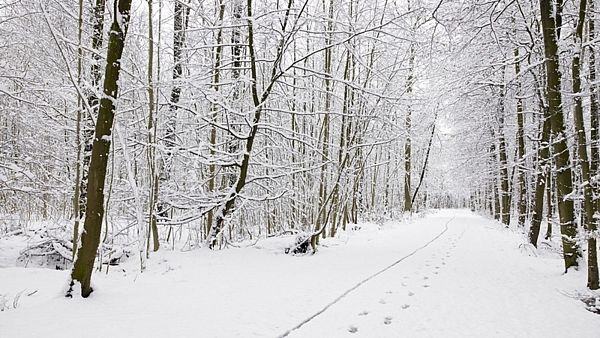 padá sníh a padá znovu
letí roje bílých včel
kůň ohluchl o podkovu 
slavík lunu zapomněl
							
Jan Skácel 1996: 43)
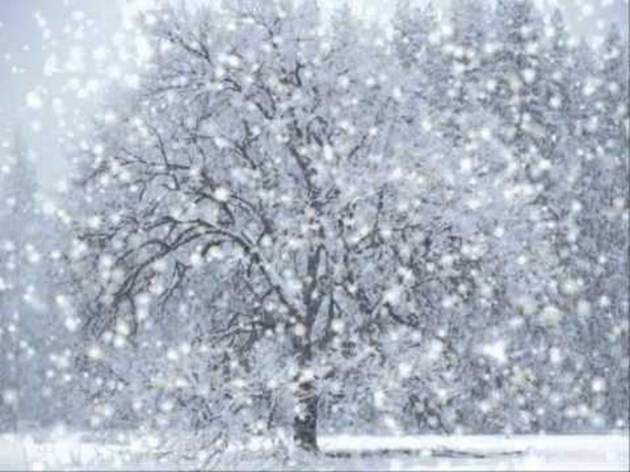 navěky v ničem aby bylo snáze
a sněhobílí v nebývalé lsti 
tak vynechaní jako na obraze 
a majitelé vlastní bělosti

										(Skácel 1996: 180)

Souvisí s problematikou barevnosti - nebarevnosti
Bílá – profily a konotace
→ od kvantitatitivní polohy: světlo, světlost (bílý den, až do rána bílého, bílé světlo, pod lesem bíle svítilo stavení;  bílá káva, bílé víno, bílé maso; běloch)

2. → od kvalitatitivní polohy: sníh, mléko … apod. (bílý jako sníh, mléčně bílé sklo, bělásek, bělouš, bílé zuby, bílá pleť, bílá vrána, bílý šátek, bílý plášť, bílý sport, bílá smrt …)

3. →  od polohy nebarevnosti (doklady? – snad: bílý jako stěna …? výše uvedená poezie, kreativní texty)
Barevnost – Nebarevnost
SSJČ –
Barevný  
= mající jinou barvu n. jiné barvy než bílou (n. též černou)
b-é sklo; b-á tužka; b. film; b. tisk; b-á dřeva (např. ebenové, mahagonové); b-é kovy neželezné (např. měď, cín); b-é obyvatelstvo (zpodst. barevní) jiného plemene než bílého (často černoši)
→ barevně příznakový
Černý
Bílý
Černobílý
Šedý / šedivý

Žlutý
BÍLÁ – podle A. Wierzbické dvĚ prototypové reference:← kvantitativní: SVĚTLO, DEN (bílý den)← KVALITATIVNÍ: sníh (sněhobílý, bílý jak sníh)
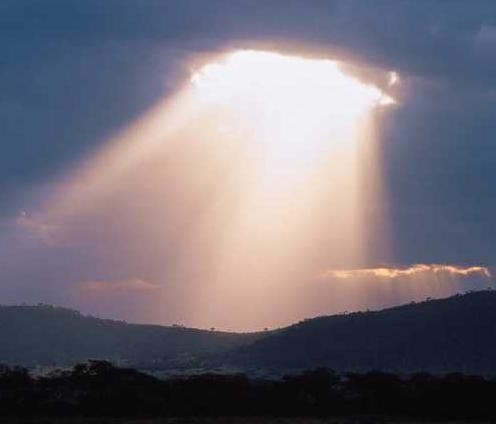 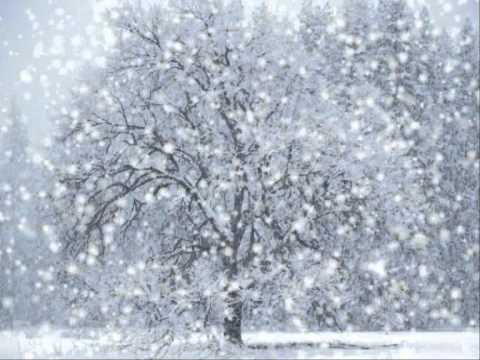 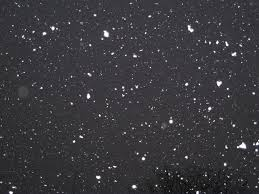 Bílá kvantitativní
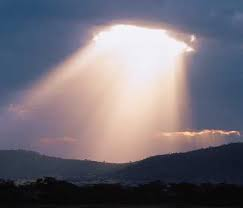 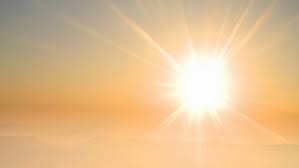 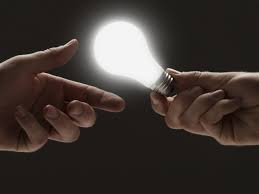 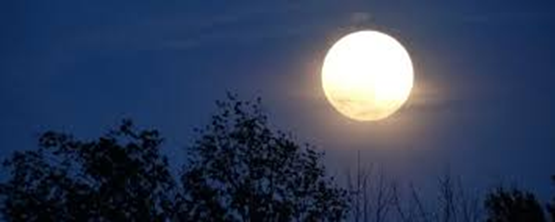 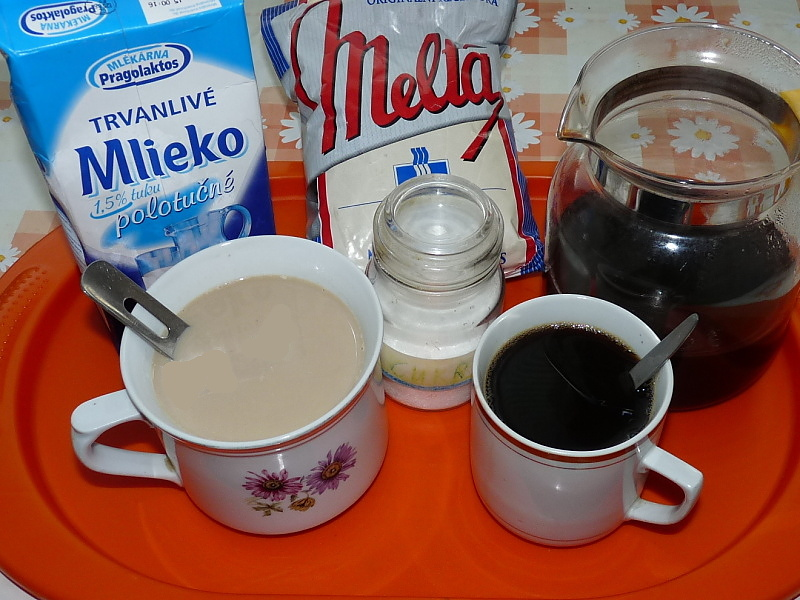 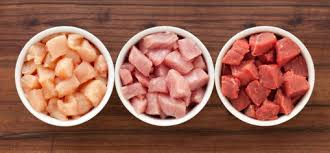 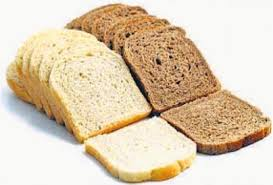 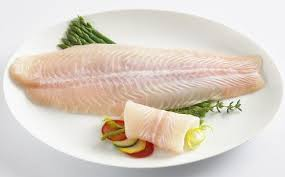 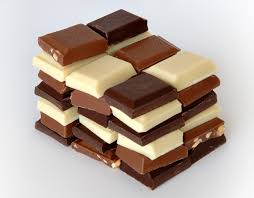 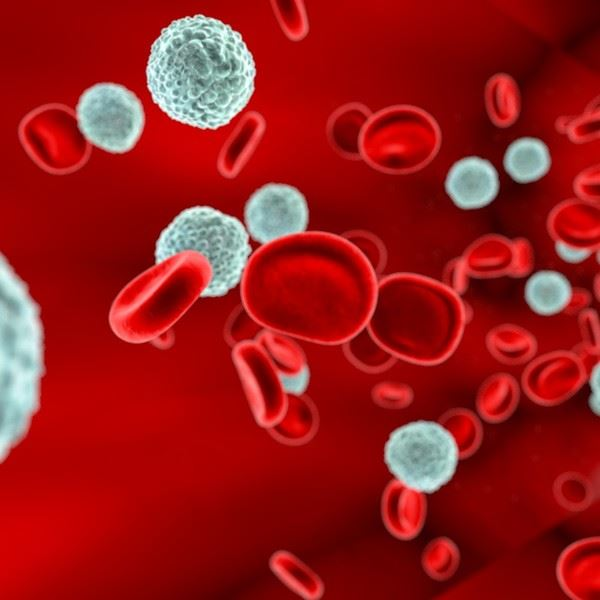 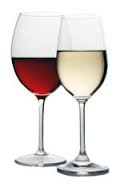 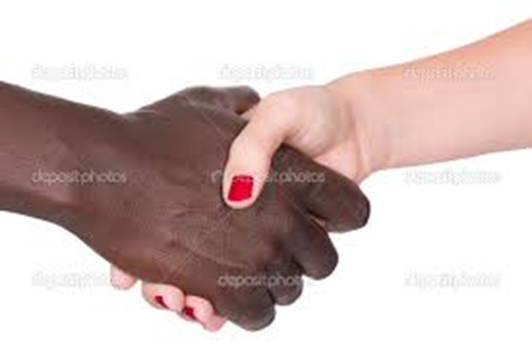 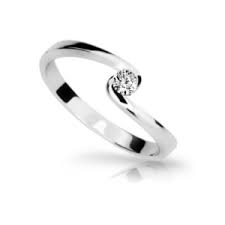 Bílá kvalitativní
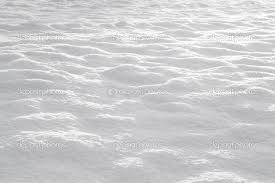 Jan Skácel: Stud jako padlý sníh (Úryvek)
… Nemohou jinak jsou takové chvíle
a básníkům se často přihodí
že náhle oslepnou
a zoufale se snaží vzpomenout
jakou má barvu mléko
 
Mléko je bílé
 
Labuť je rovněž bílá
a dvakrát bílý je i čerstvě padlý sníh
Bílá je noc od narození slepých
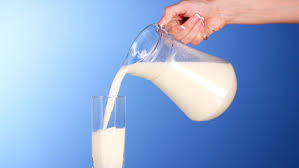 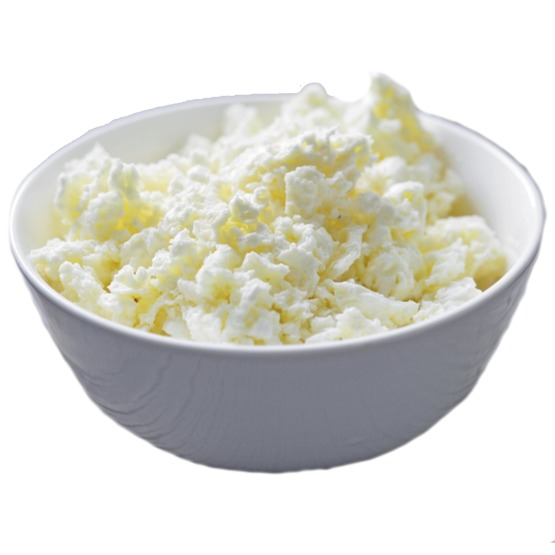 Bílý jako
… sníh, padlý sníh
… mléko 
… alabastr
… mramor
… plátno
… stěna
… křída
… papír
… tvaroh
… cukr
krémový
smetanový

perleťový
perlový
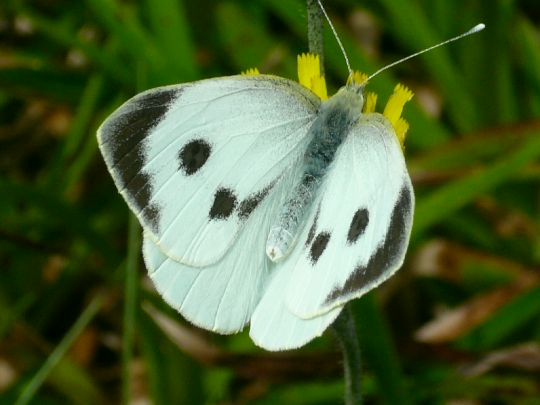 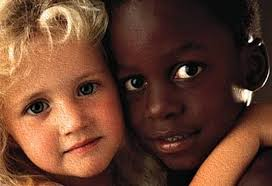 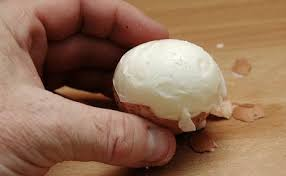 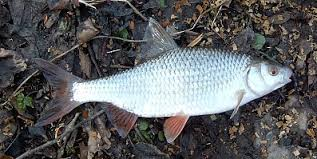 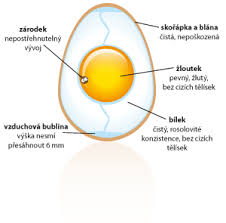 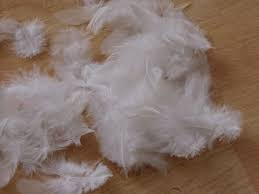 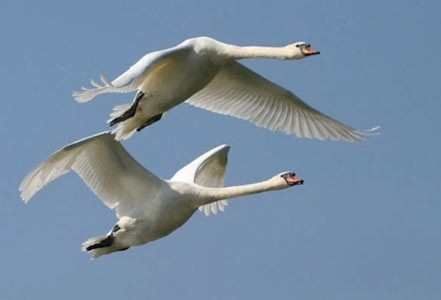 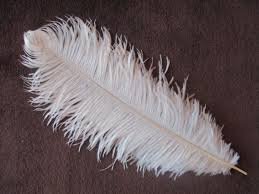 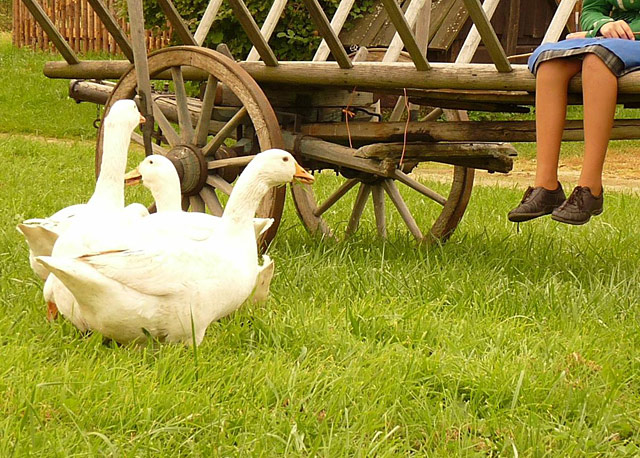 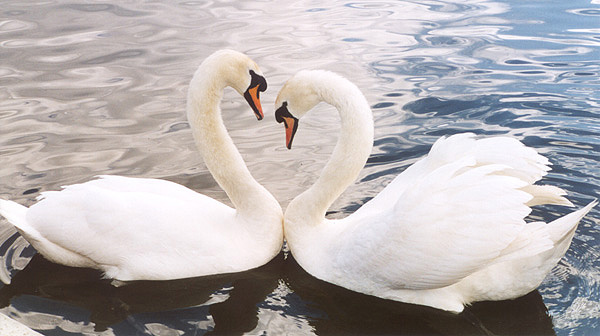 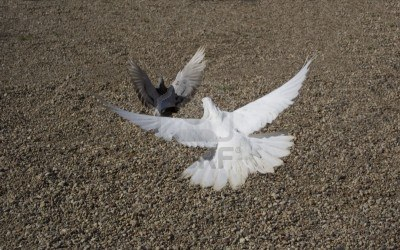 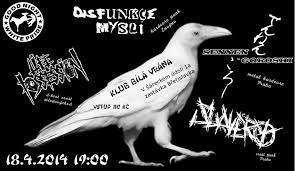 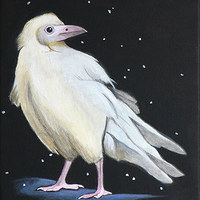 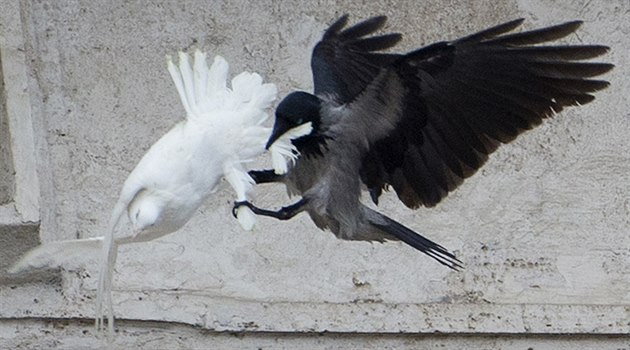 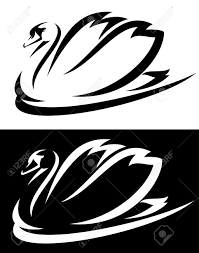 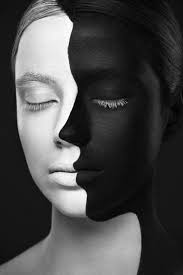 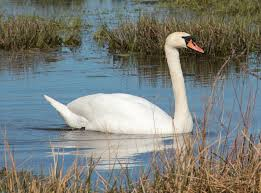 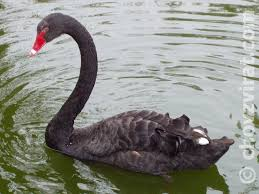 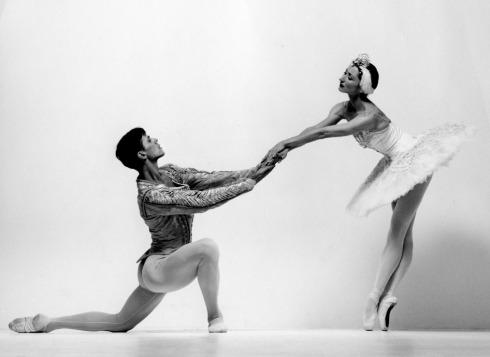 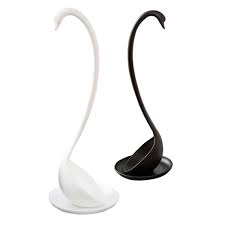 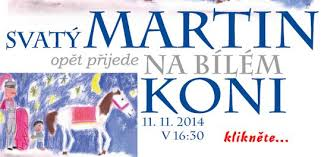 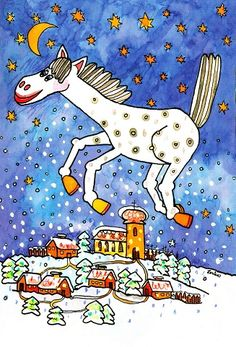 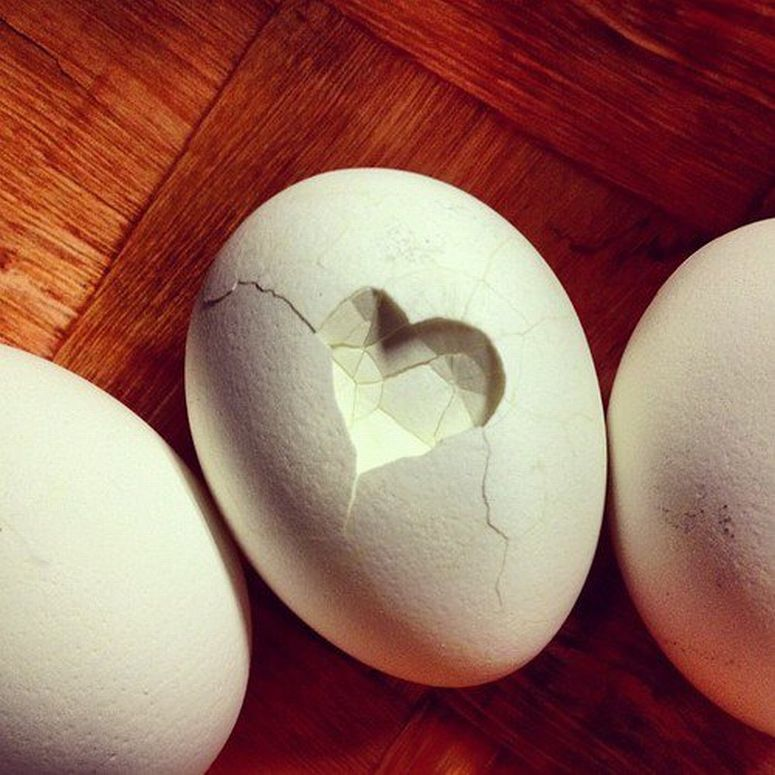 Mouka … Vejce / skořápka /BÍlek
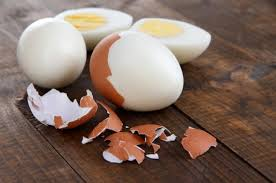 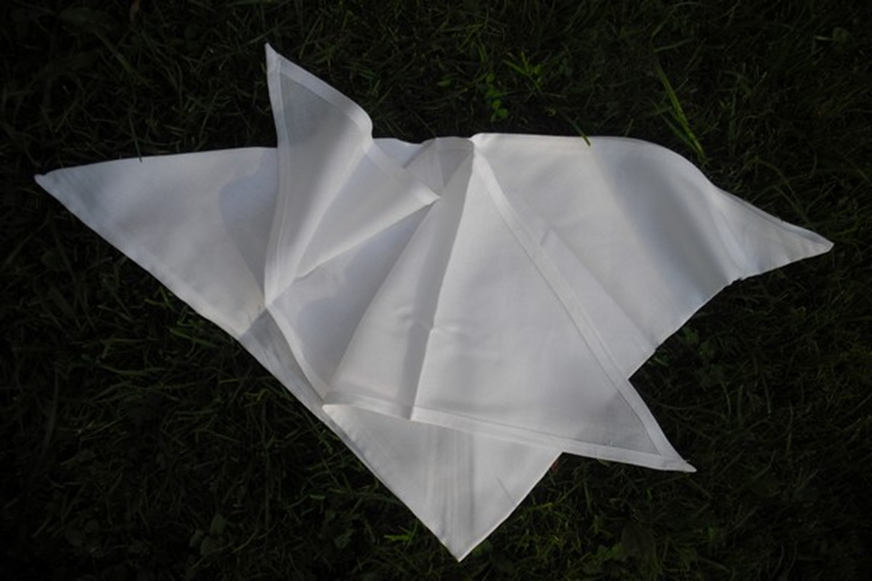 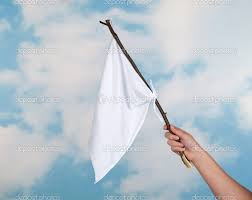 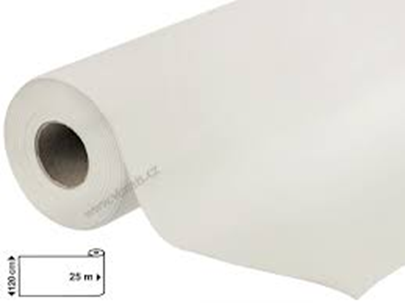 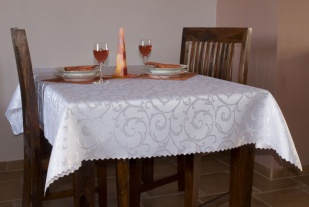 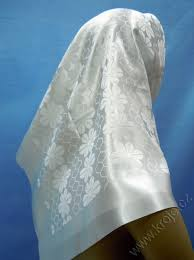 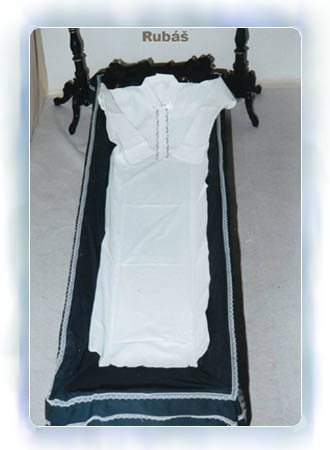 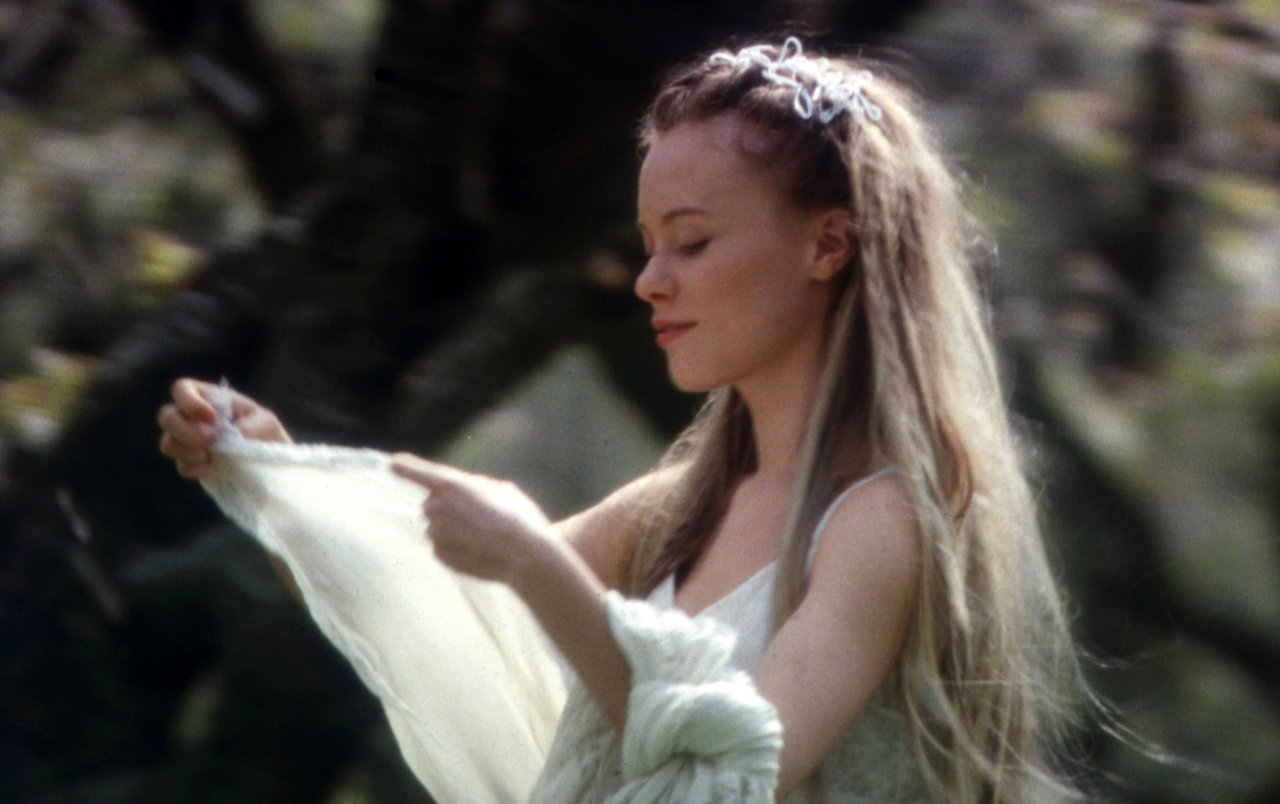 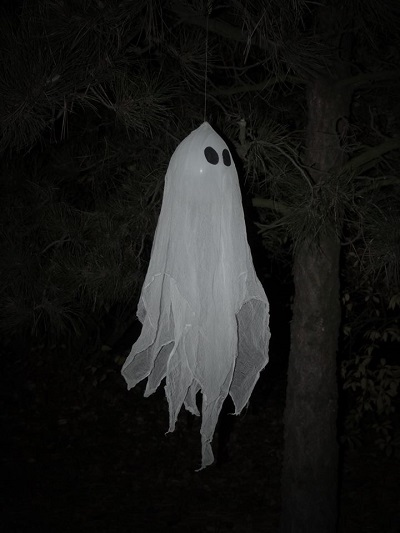 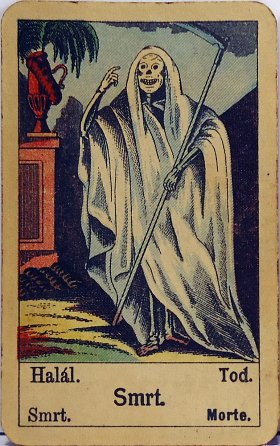 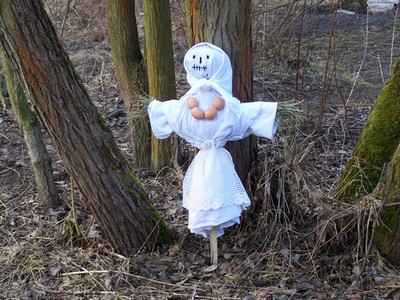 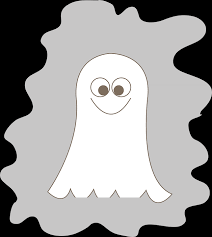 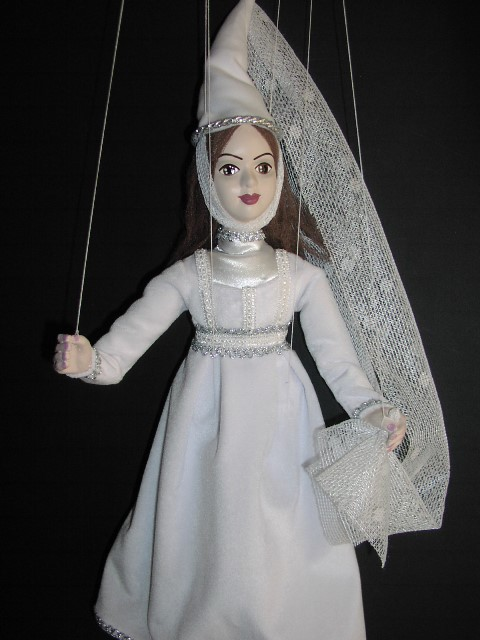 Anděl ---- křídla
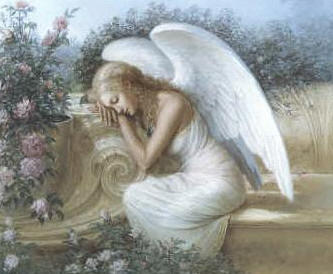 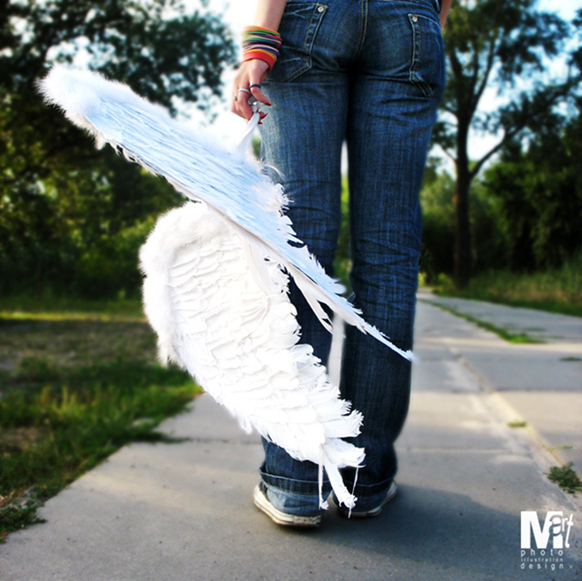 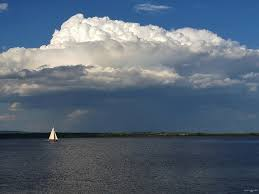 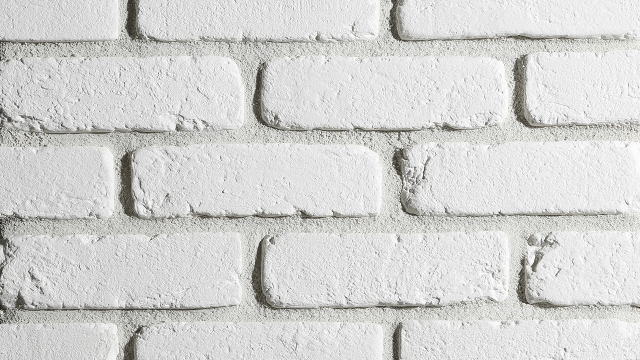 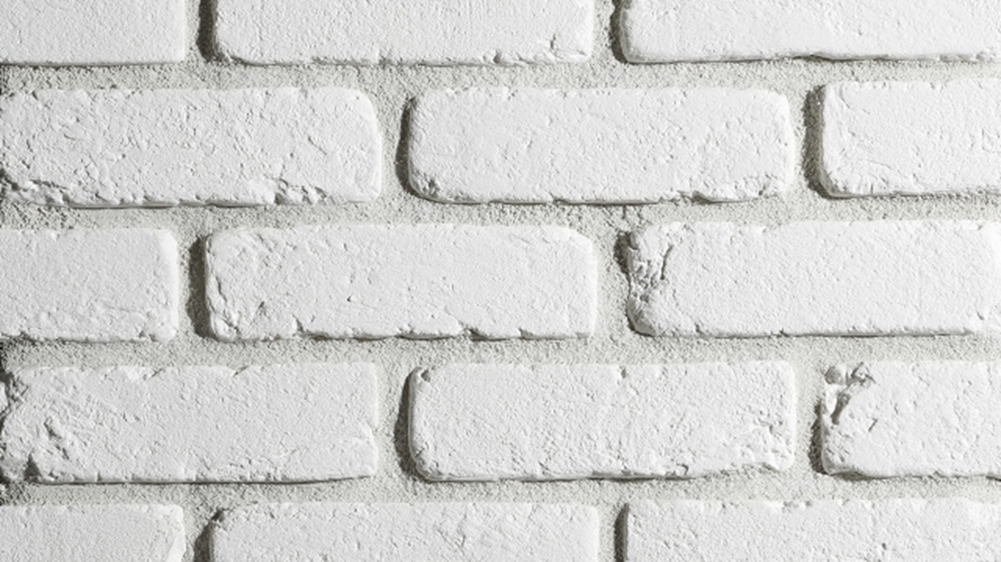 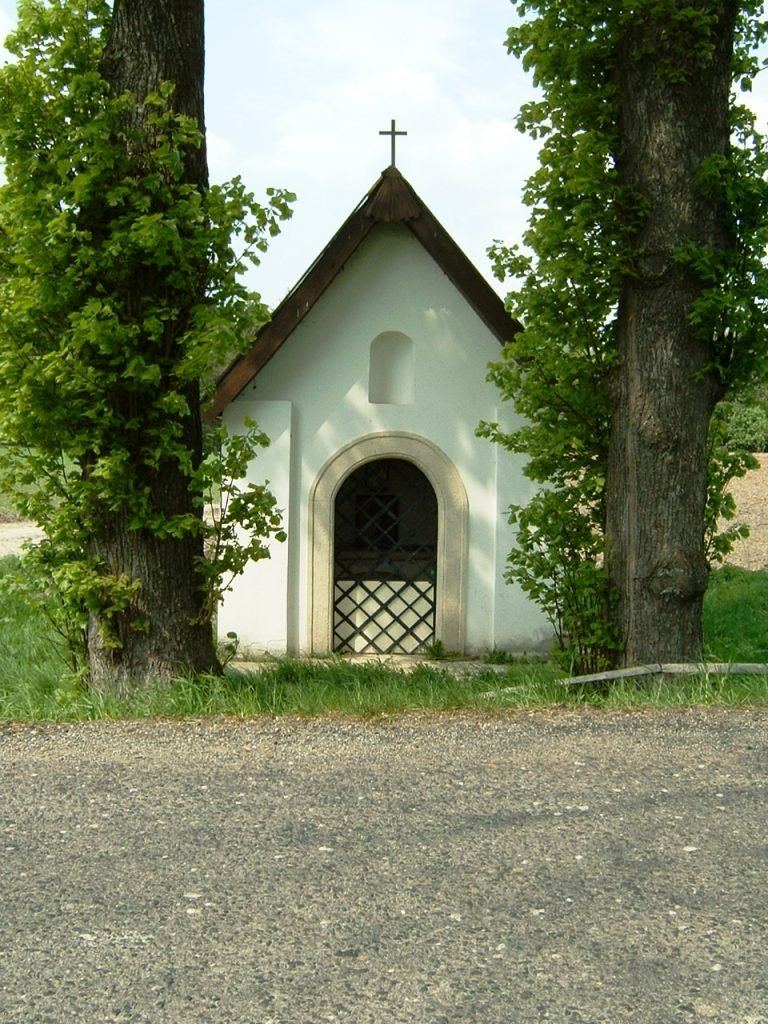 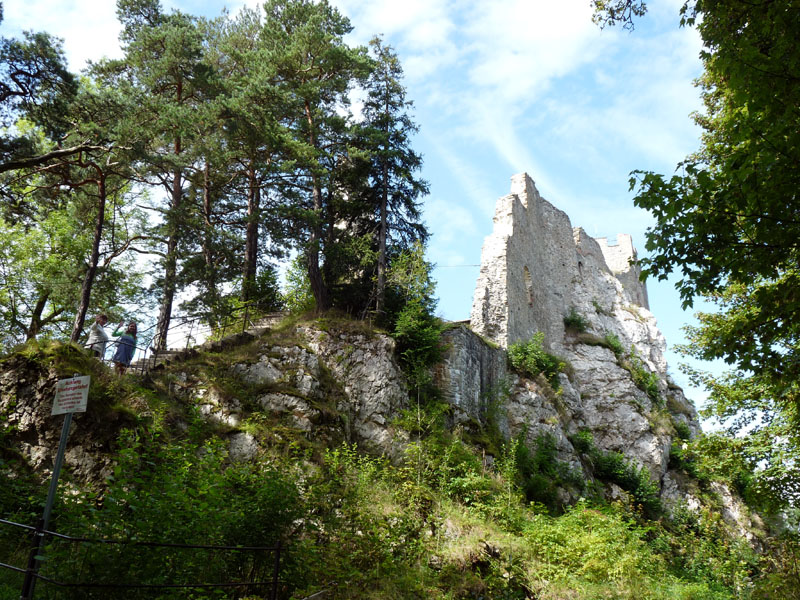 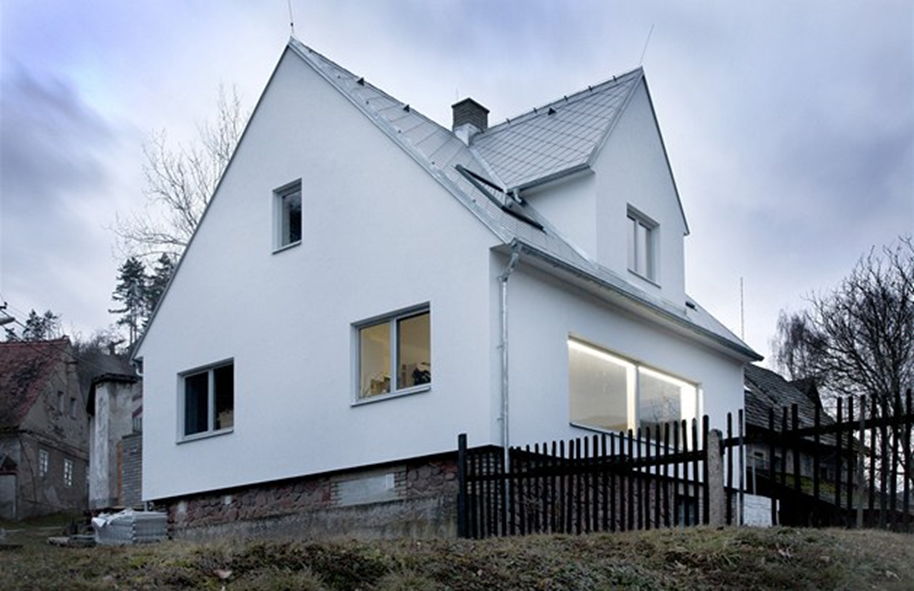 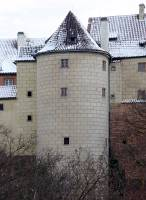 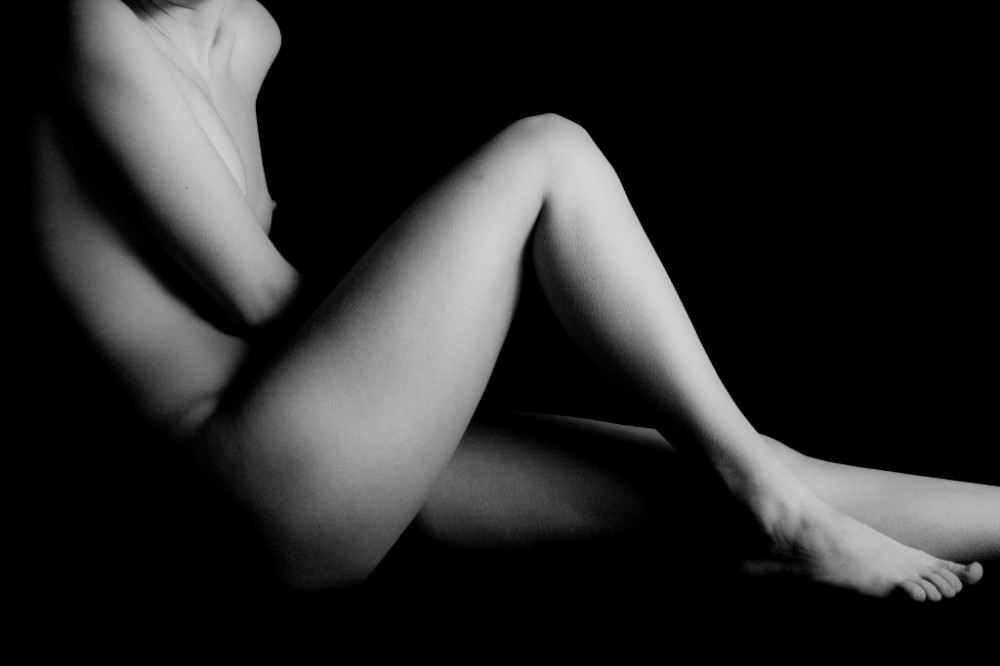 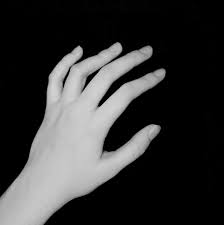 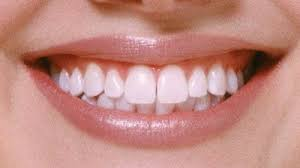 Bílé vlasy, prokvetlé vlasy, prokvétat…
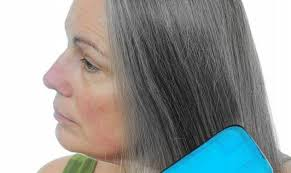 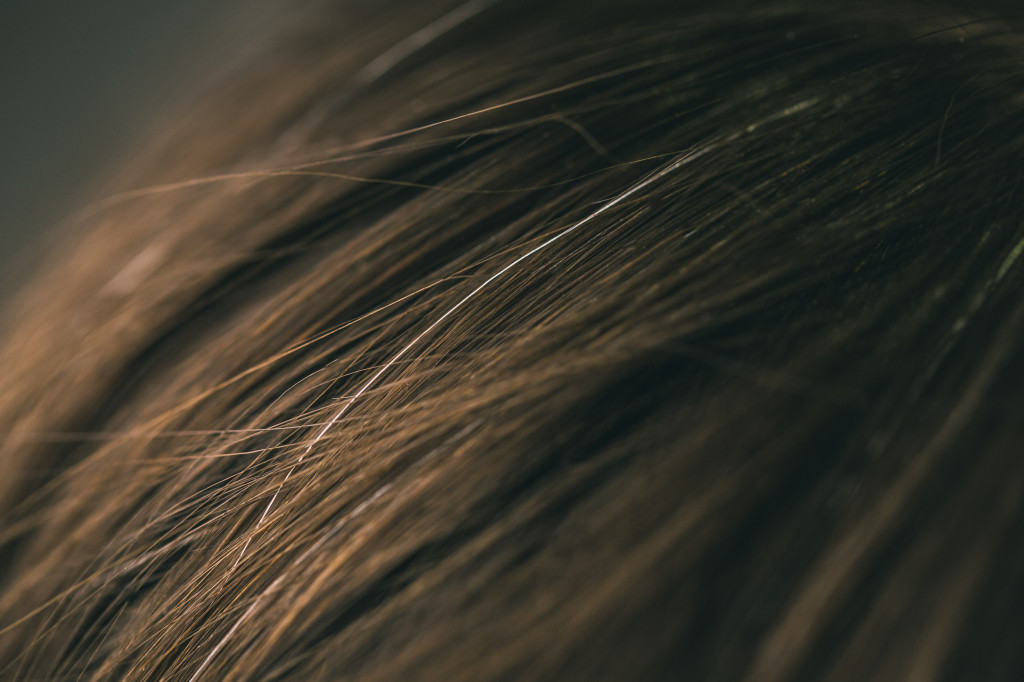 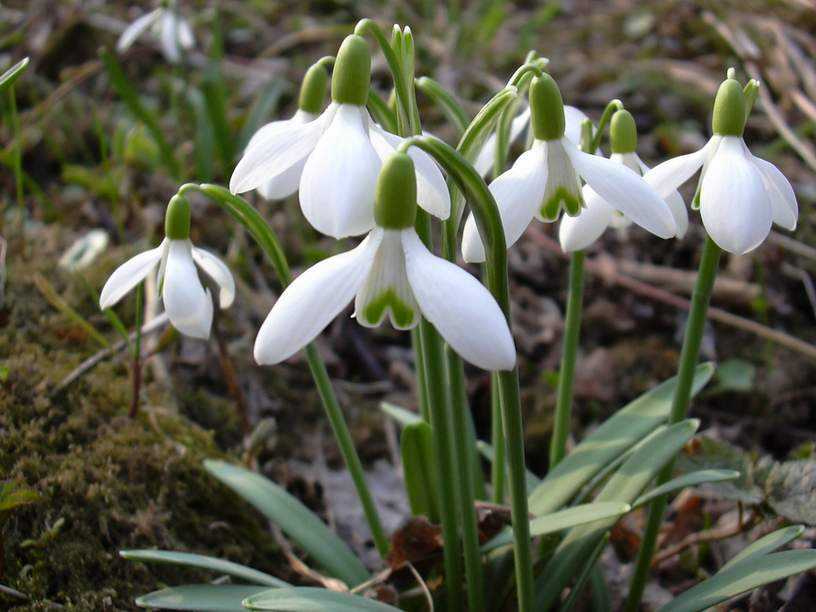 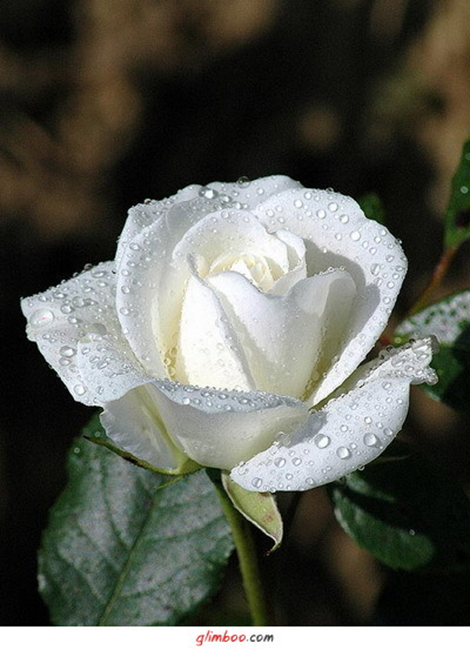 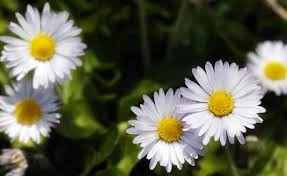 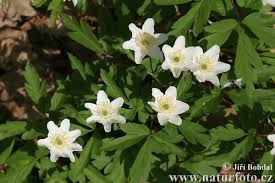 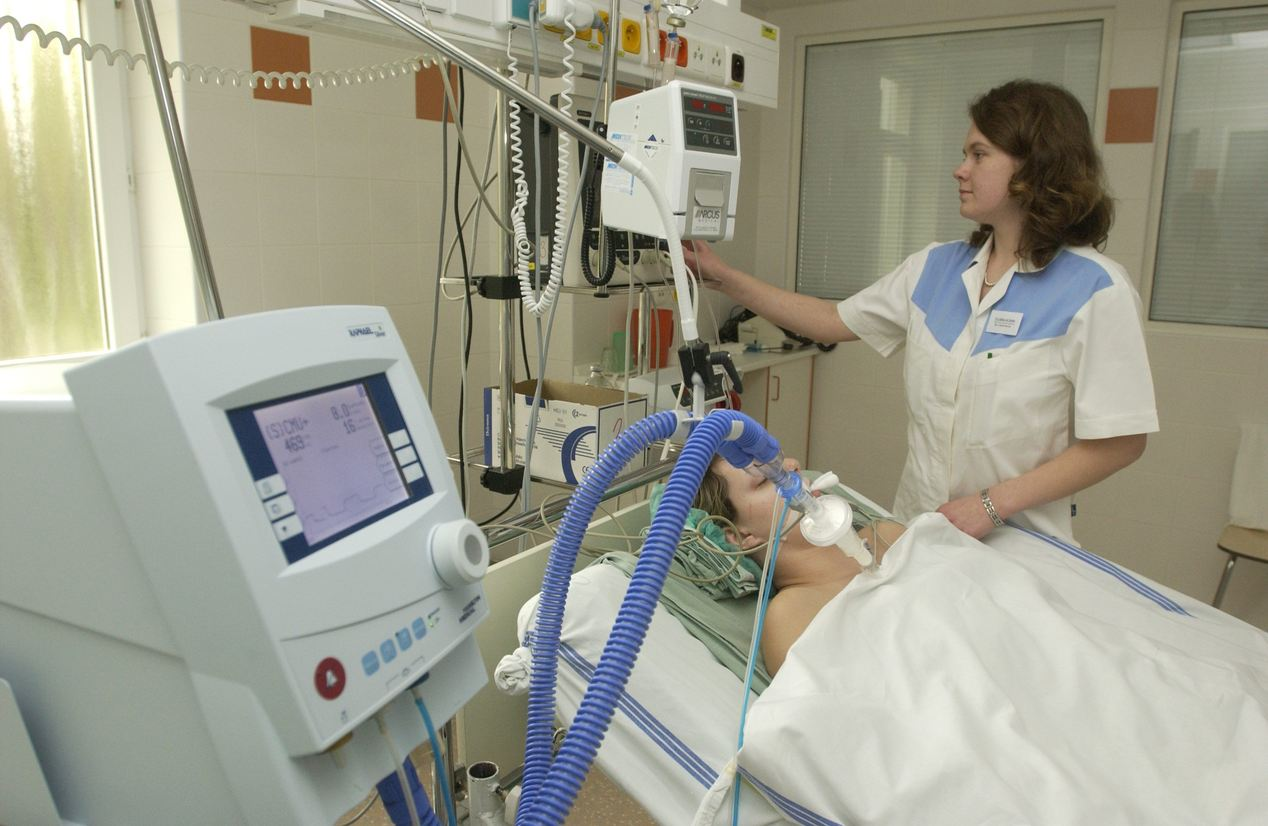 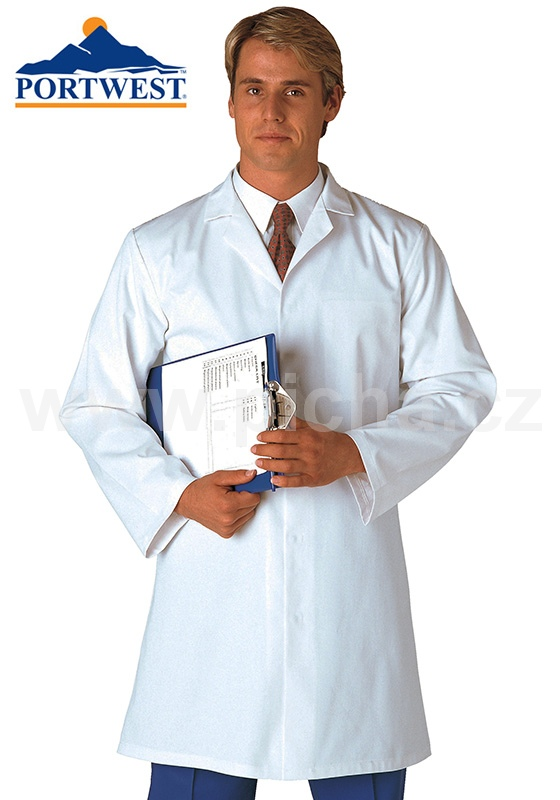 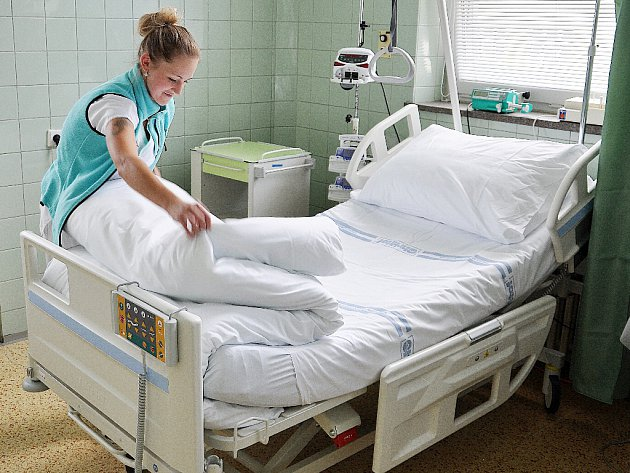 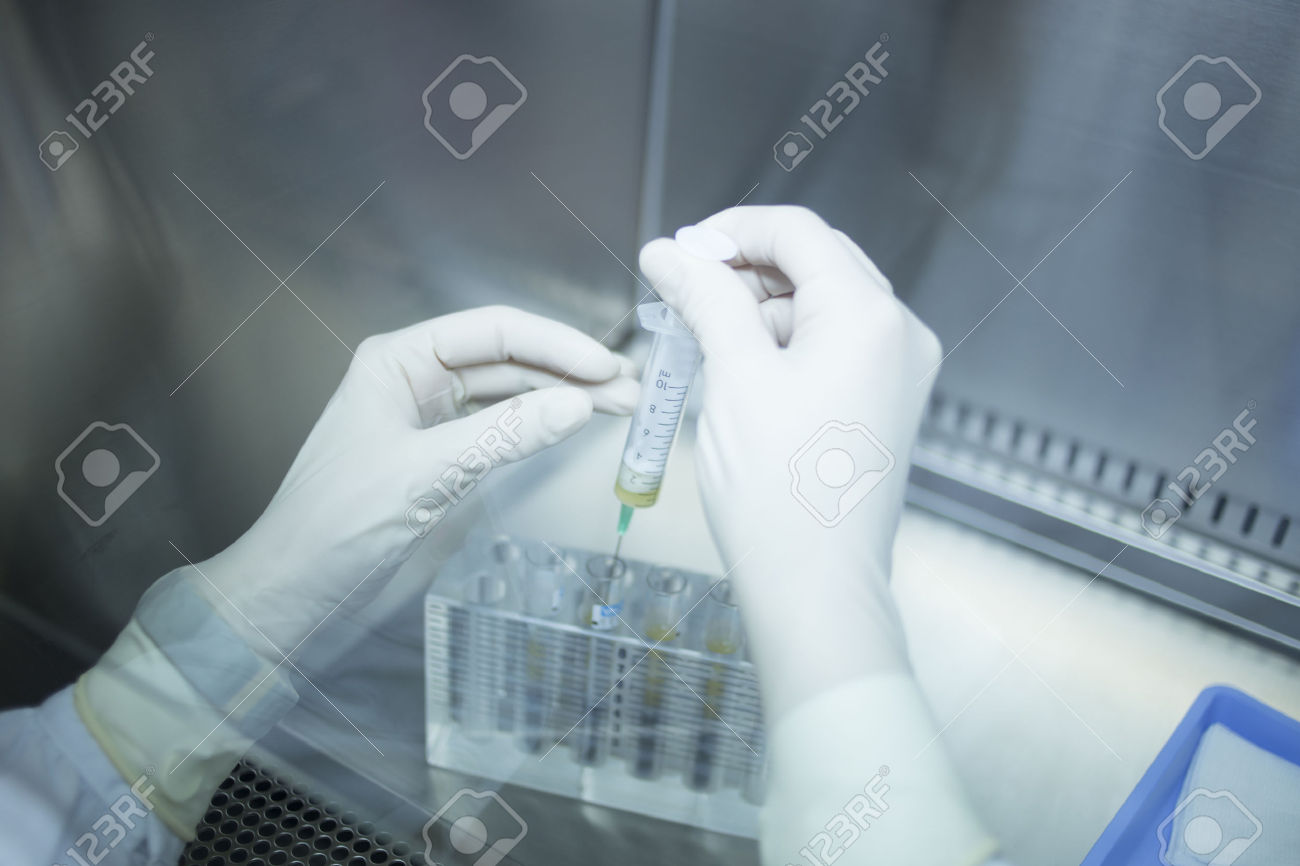 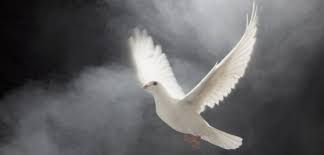 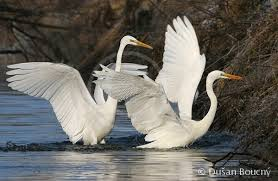 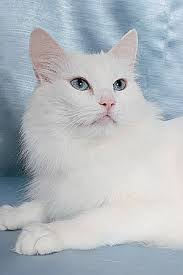 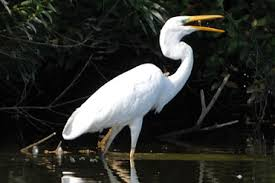 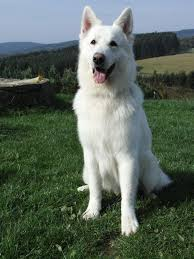 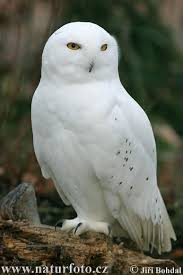 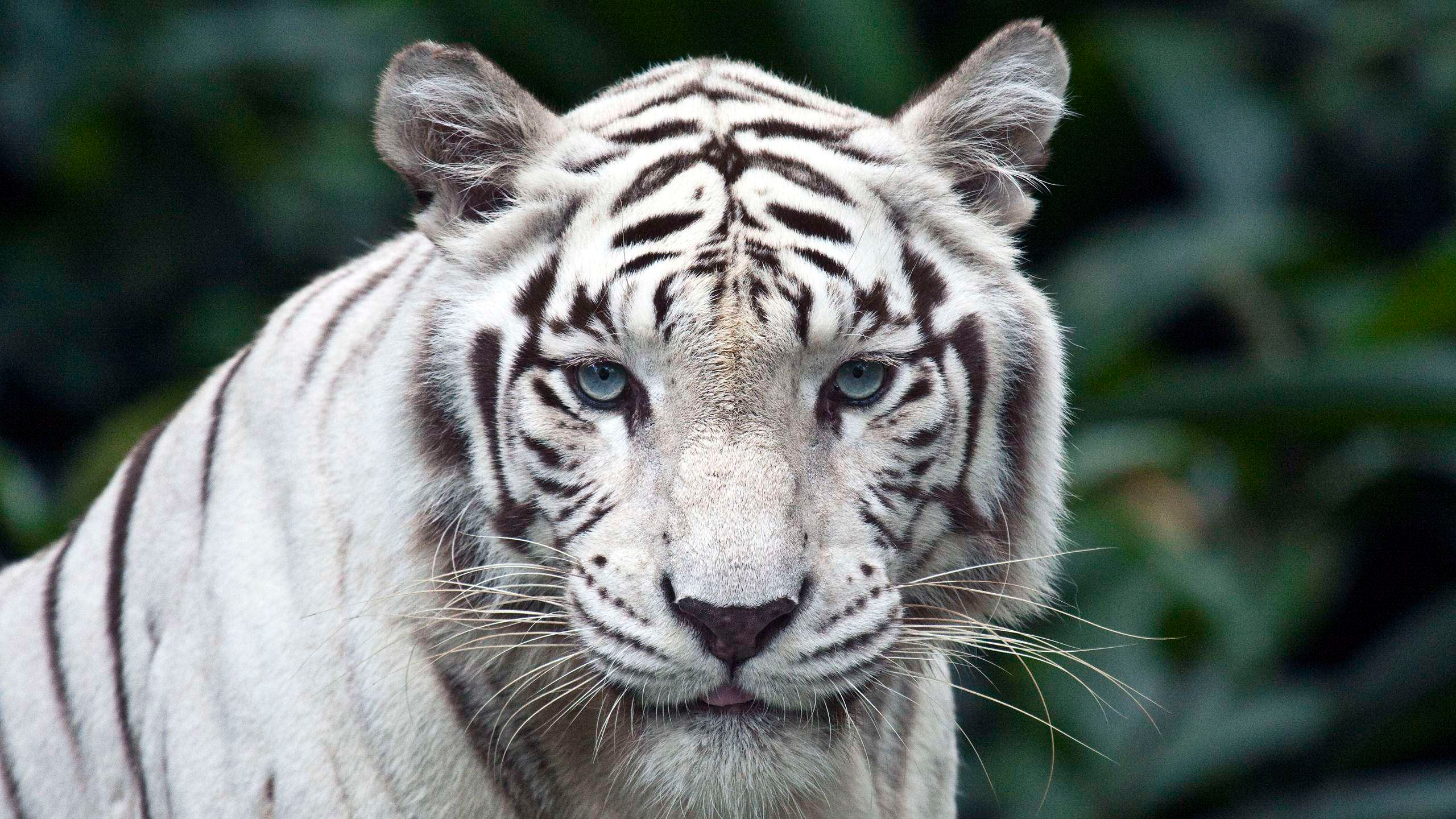 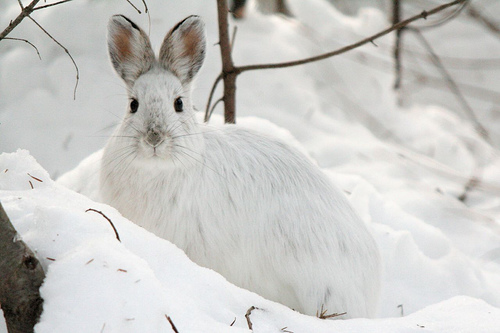 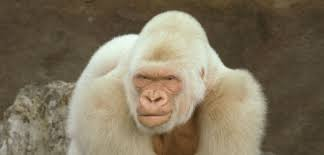 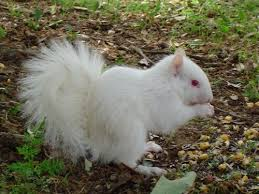 Slova
A jsou i slova zoufalá a krutá
jako když jestřáb střemhlav změní let
a zaútočí na bílého drozda
a měl jsi nám je bože zamlčet
(Skácel 1996: 352)
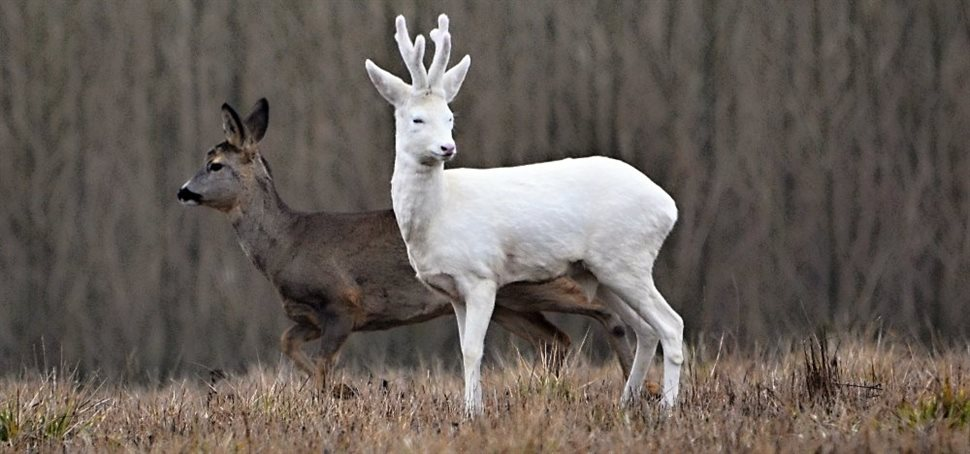 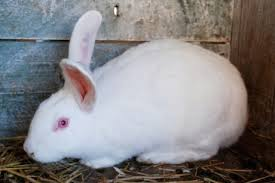 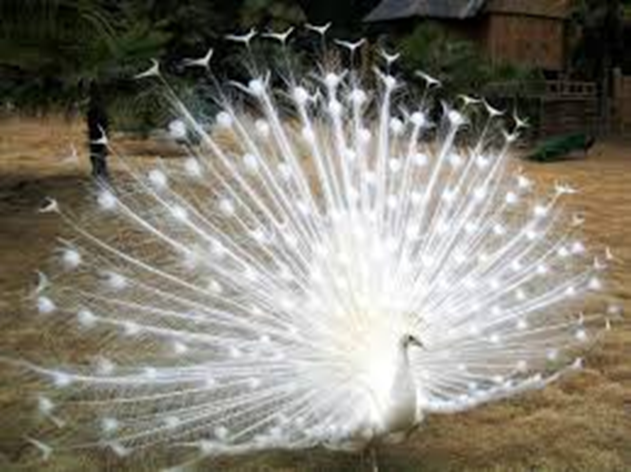 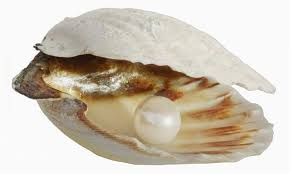 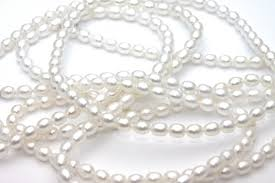 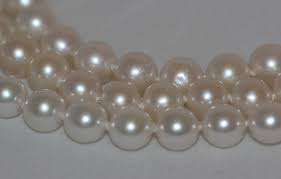 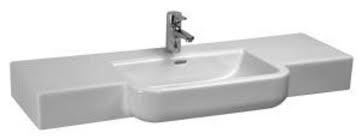 Kol bílé věže větry hrají,při níž si vlnky šepotají.Na bílé zdě stříbrnou zářrozlila bledá lůny tvář;však hluboko u věži je temno pouhé;neb jasna měsíce světlá mocuzounkým oknem u sklepení dlouhéproletši se změní v pološerou noc.Sloup sloupu kolem rameno si podávátemnotou noční. Z venku větru vánípřelétá zvražděných vězňů co lkání,vlasami vězně pohrává.Ten na kamenný složen stůlhlavu o ruce opírá;polou sedě a kleče půlv hloub myšlenek se zabírá.Po měsíce tváři jak mračna jdou,zahalil vězeň v ně duši svou;myšlenka myšlenkou umírá.
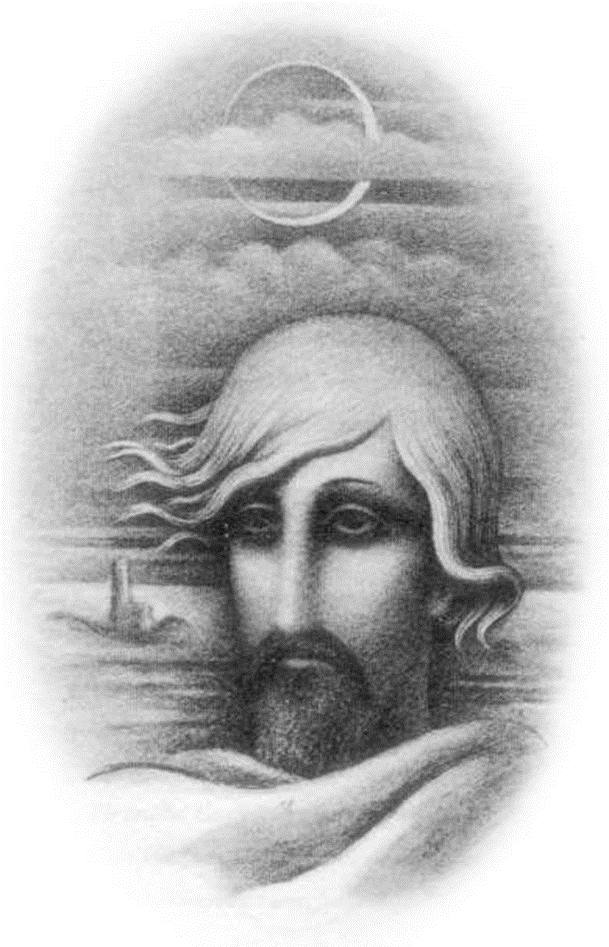 Ha! Běda mi!" Vtom lůny zář
jí známou osvítila tvář;
hrůzou se krev jí v žilách staví.
"Kde Vilém můj?"
 

"Viz," plavec k ní
tichými slovy šepce praví:
"Tam při jezeru vížka ční
nad stromů noc; její bílý stín
hlubokoť stopen v jezera klín;
však hlouběji ještě u vodu vryt
je z mala okénka lampy svit;
tam Vilém myšlenkou se baví,
že příští den jej žití zbaví.
… Jak holoubátko sněhobílépod černým mračnem přelétá,lílie vodní zakvétánad temné modro; tak se číle -kde jezero se v hory níží -po temných vlnách cosi blíží,rychle se blíží. Malá chvíle,a již co čápa vážný let,ne již holoubě či lílie květ,bílá se plachta větrem houpá.
Jan Skácel: najednou máme bílou duši z bezu…
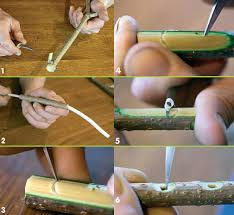 napadlo sněhu až je v polích černo
mráz je tak třeskutý a zlý
že ještě za tmy dávno před úsvitem 
havrani oslepli a zběleli

(Skácel 1996: 145)
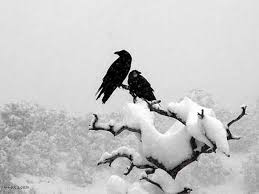 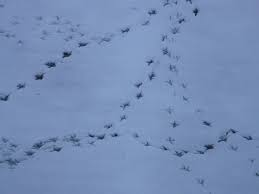 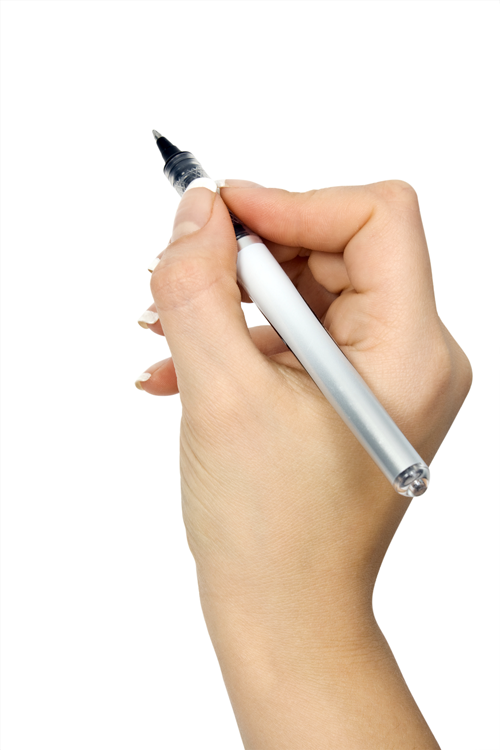 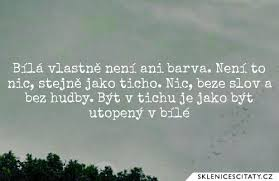 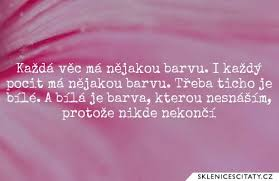 Daniela Fischerová: Ryby
Obětnímu ohni tryská ze zad pramen
Výjev zhasíná
Bílá v bílém  Všechno věčně plyne  Amen
Svatá bílá tma
Ulévání ohně  Nádoba je plná
jako k oběti
Na obzoru času mlčky stojí vlna
sedmé pečeti

Tiše pluju k sobě  Klesám pod hladinu
vlastní podoby
Zbavuju se tvaru  S ulehčením plynu
hrdlem nádoby
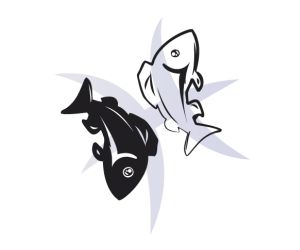 Z prázdné ptačí klece
vyvěs
bílou vlajku
		Jiří Kolář

Objekt: 
Petr Bulava – Pro Jiřího Koláře
Díky za pozornost!
na dvoře tma a u zdi bílá
podzimní růže poslední
která se na noc otevírá
a zamkne když se rozední

(Jan Skácel 1996: 165)